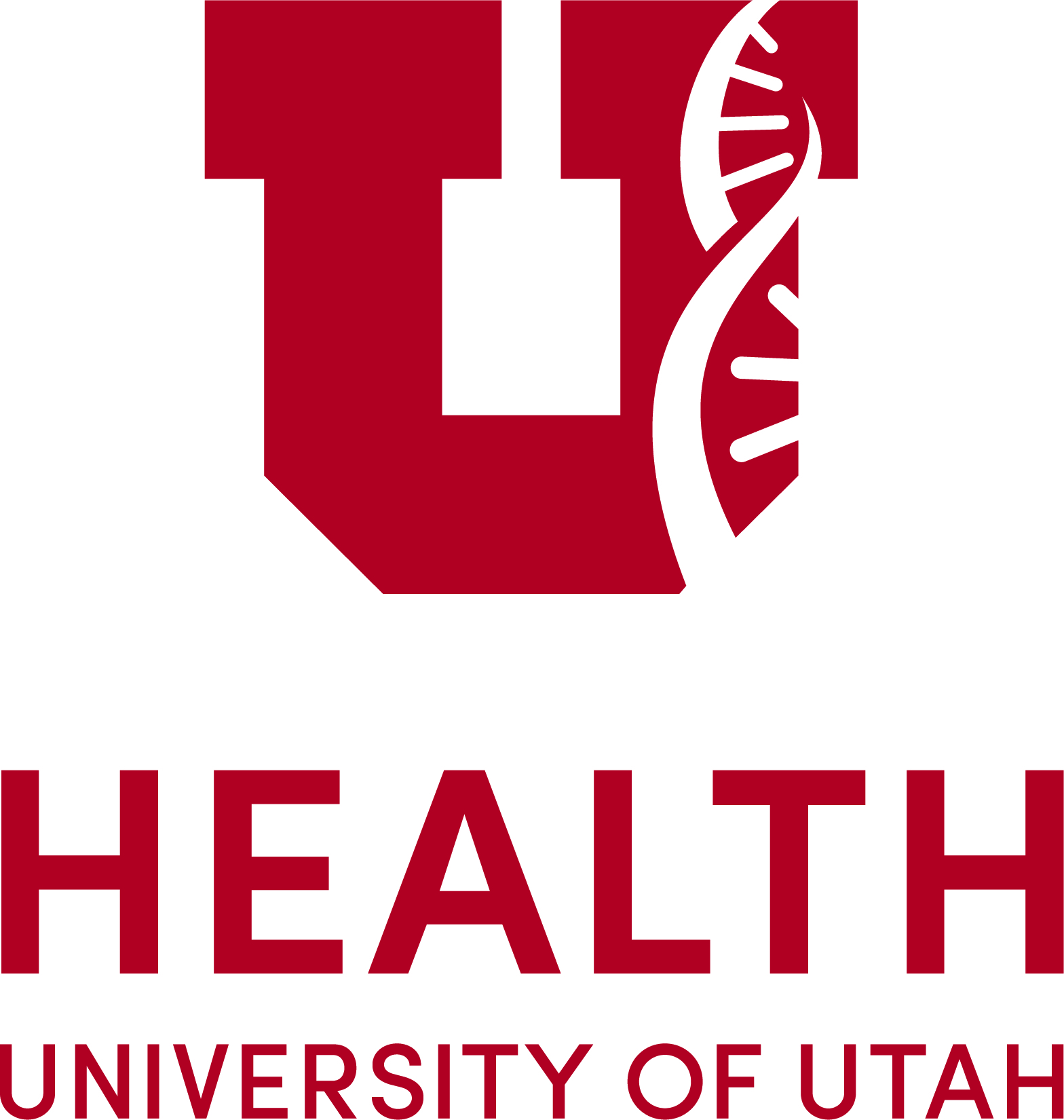 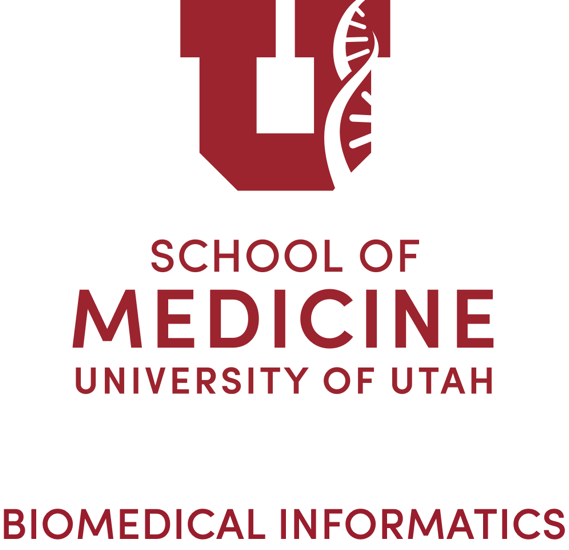 LIGHTENING TALK SESSION II
Investigating Type 1 Diabetes Etiology 
Using  Advanced Computational Methods
Sejal Mistry, PhD
MD-PhD Candidate
University of Utah Health
Islet autoantibodies are biomarkers in type 1 diabetes mellitus (T1DM), 
but their clinical utility is limited
2
Autoantibodies against:
Glutamic Acid Decarboxylase (GADA)
Tyrosine Phosphatase Islet Antigen-2 (IA-2A)
Insulin (IAA)
Timing
Titers
Type
Immune Mediated 
β-cell Destruction
Islet Cells
IA-2A
GADA
IAA
T1DM Risk Assessment
Islet Autoantibody Characteristics
Binary assessment of islet autoantibody presence
(Ziegler et al., JAMA, 2013;
Steck et al, Diabetes Care, 2015)
(Achenbach et al, Diabetes, 2014;
Barker et al., JCEM, 2004)
(Parikka et al., Diabetologia, 2012;
Steck et al., Diabetes Care, 2011)
(Insel et al., Diabetes Care, 2015)
(Parts of figure adapted from Servier Medical Art)
[Speaker Notes: Research Work: Briefly describe the research work conducted using repository data
High-level description of your research project(s), including the primary aims and knowledge gaps
How do the repository data accelerate medical breakthroughs and innovation in your research?]
Stratifying risk for onset of T1DM using islet autoantibody trajectory clustering
3
Determine if a data-driven model incorporating islet autoantibody timing, type, and titer 
could stratify risk for T1DM in children with high-risk HLA genotypes.
[Speaker Notes: Research Work: Briefly describe the research work conducted using repository data
High-level description of your research project(s), including the primary aims and knowledge gaps
How do the repository data accelerate medical breakthroughs and innovation in your research?]
Study design and research methods
4
Timing
Titers
Type
Repository Request
Dataset Details
Unsupervised Machine Learning
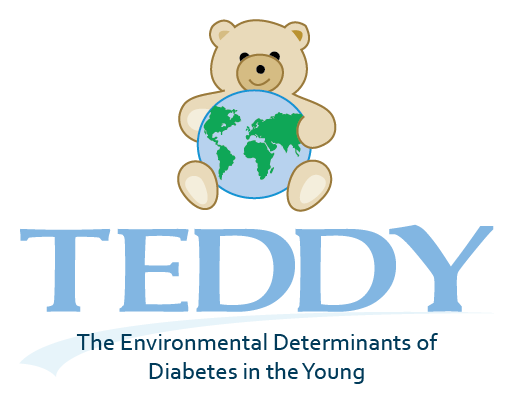 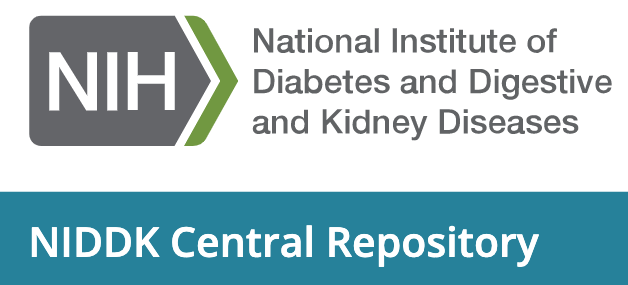 Infer mathematical relationships to identify patterns in data without making apriori assumptions on disease status
IA-2A
GADA
IAA
Clustering
https://diabetes.ufl.edu/teddy-study/
https://repository.niddk.nih.gov/home/
Relative to:
Laboratory
Immunoassay
Antibody
Year 1
Year 2
Year 3
Year 4
Year 5
Year 6
Year 7
Year 8
Year 9
Year 10
Year 11
Year 12
(Genolini et al, Comp Methods Programs Biomed, 2013)
[Speaker Notes: Overview: Briefly describe the resources received and your research work
What dataset(s) did you request? Did you request single or multiple studies?
What type of work did you conduct with the data you received (secondary analyses, meta-analyses, replication, methods, machine learning, etc.)?]
6 distinct clusters of islet autoantibody development emerged across ages 1 – 12
5
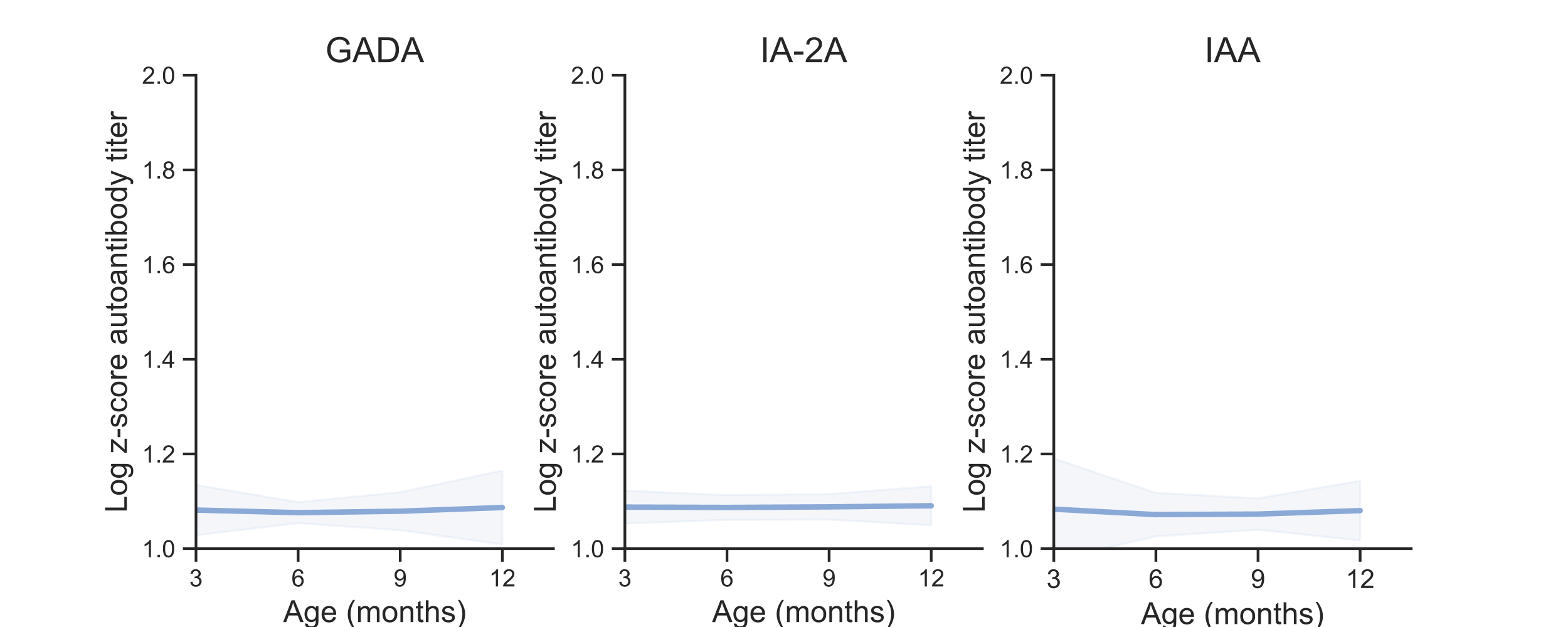 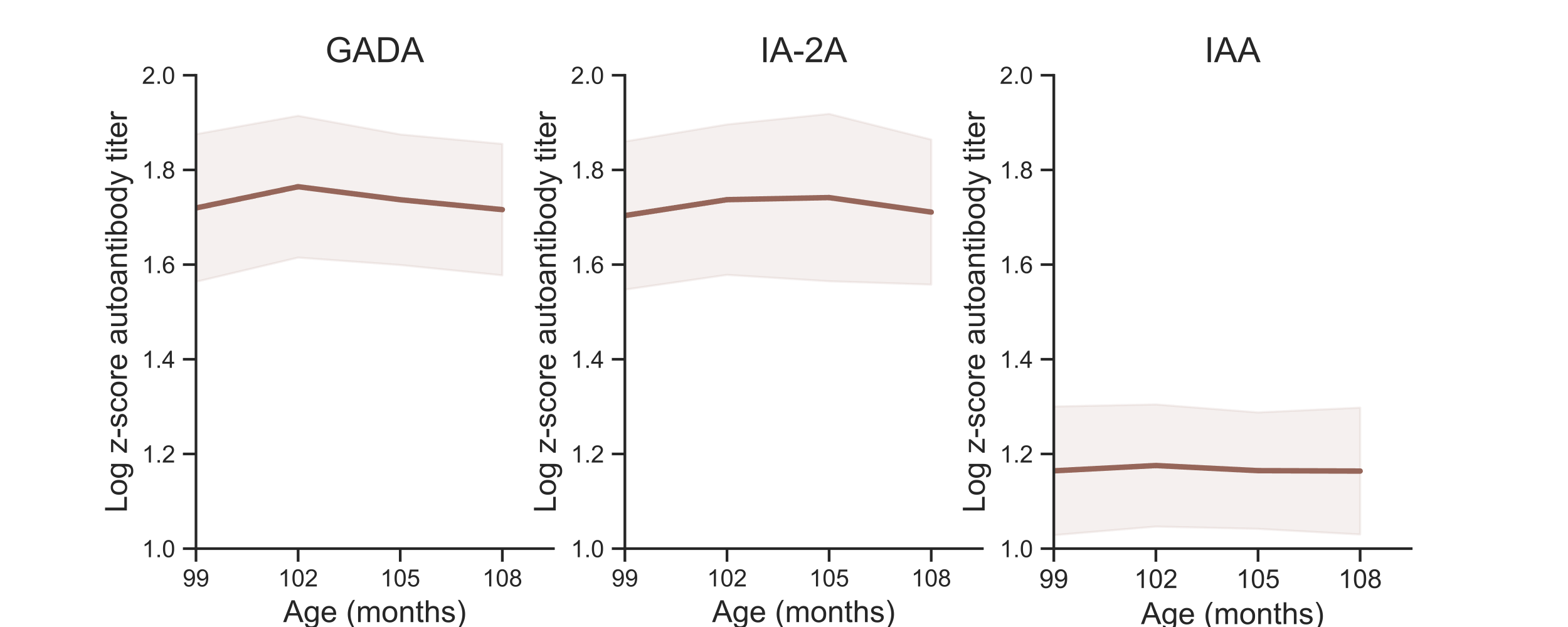 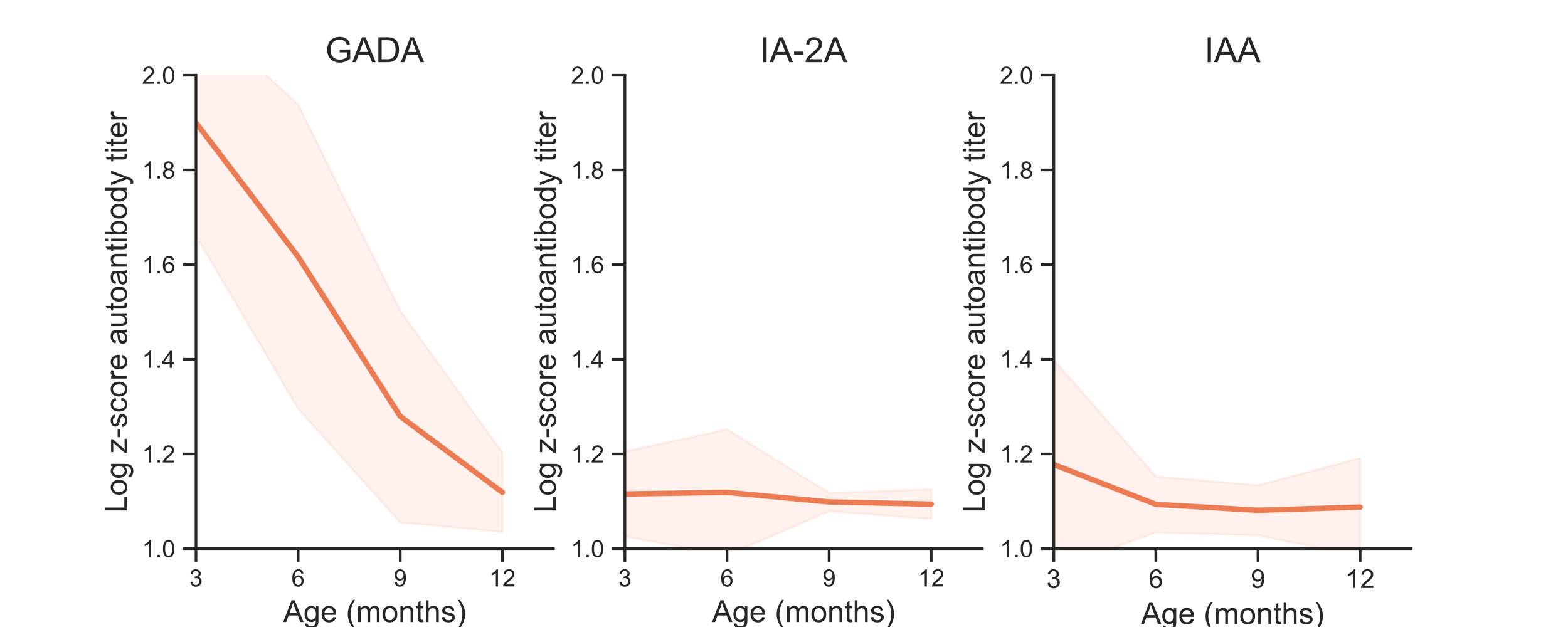 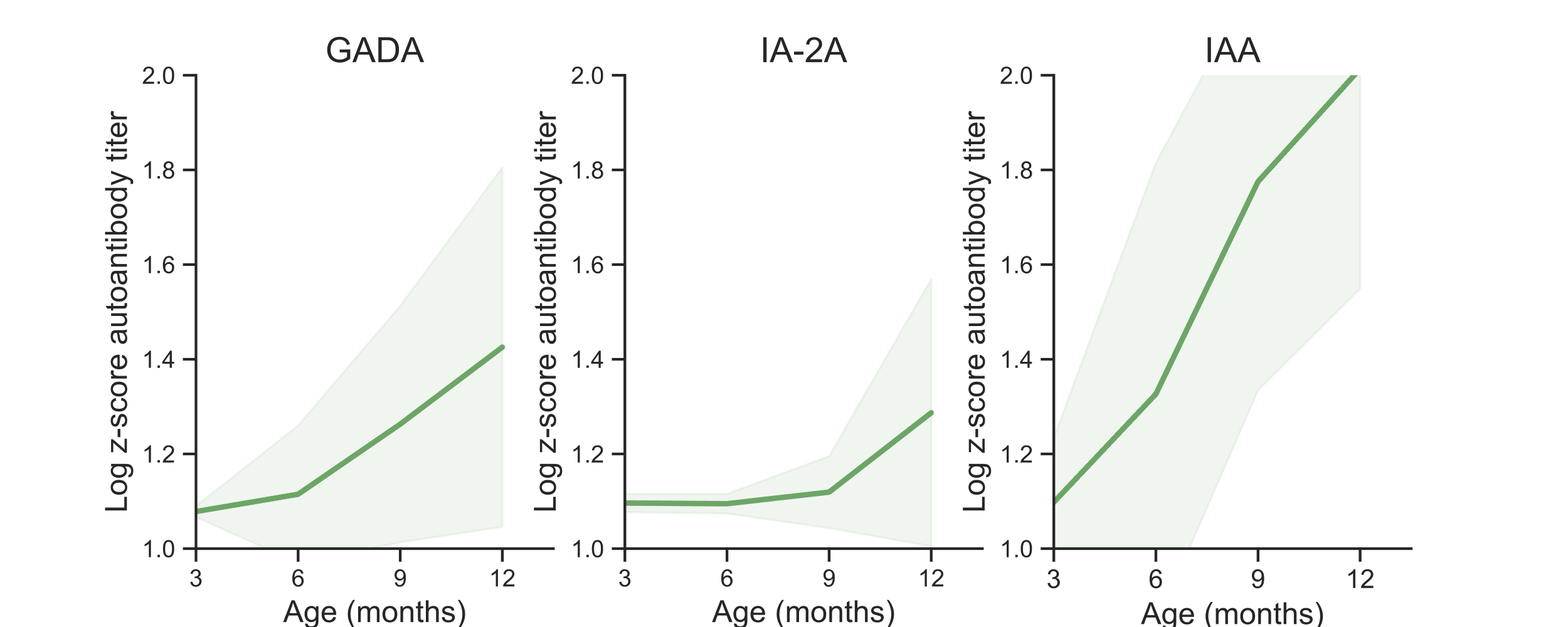 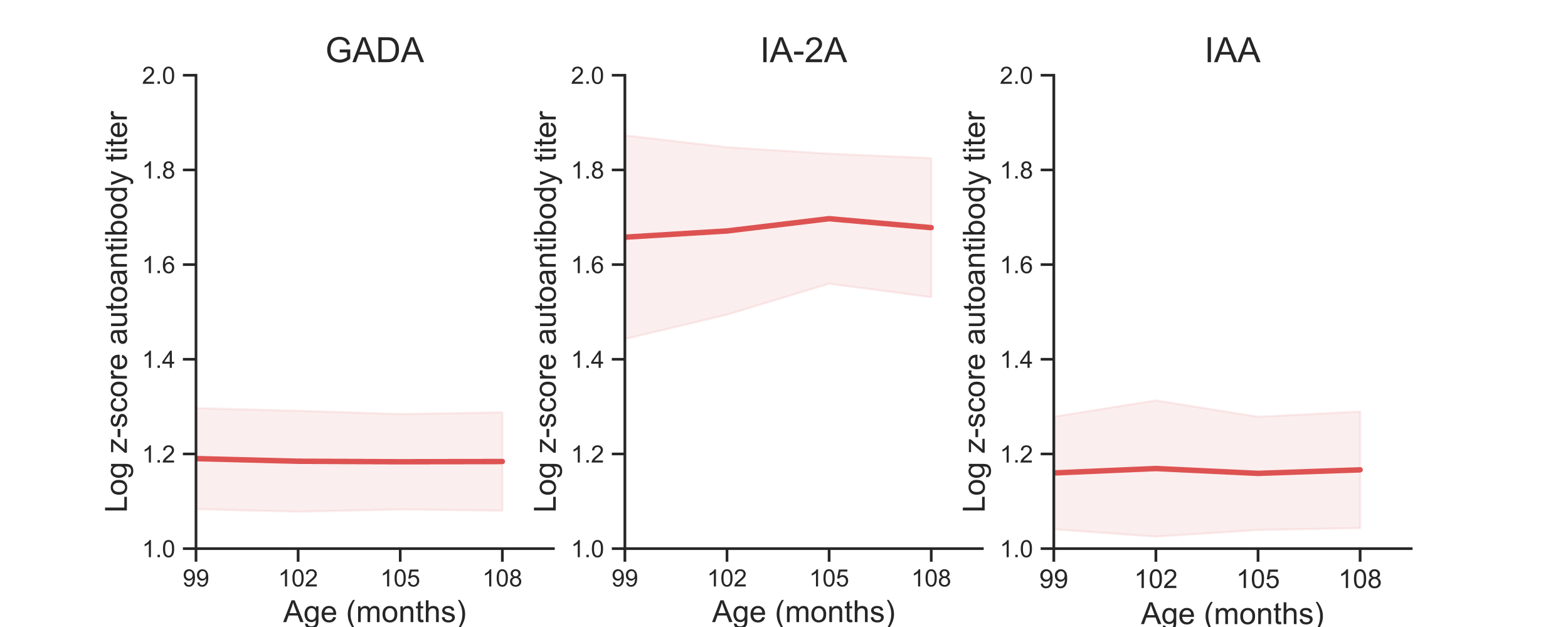 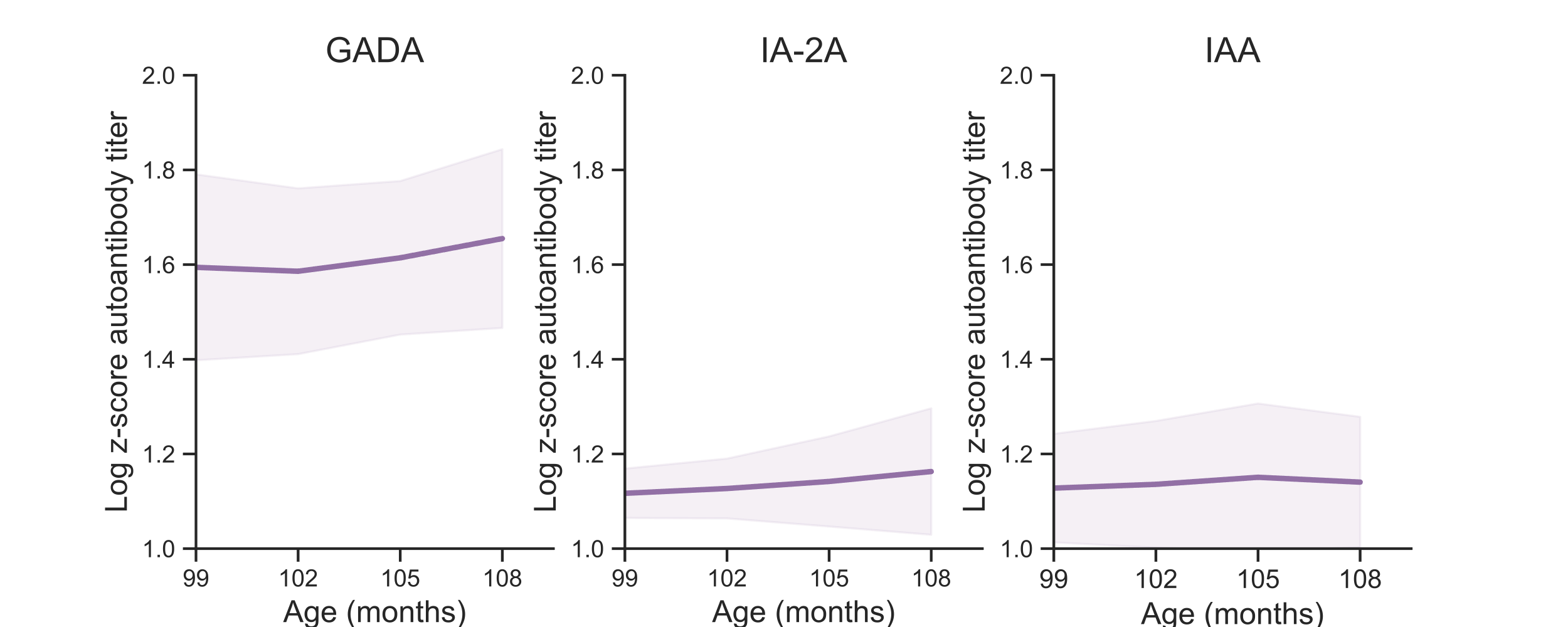 All declining
clusters
All increasing
clusters
GADA dominant
clusters
GADA & IA-2A dominant
clusters
IA-2A dominant
clusters
Baseline
clusters
(Mistry/Facelli et al., Diabetologia, 2023)
[Speaker Notes: Research Work: Briefly describe the research work conducted using repository data
High-level description of your research project(s), including the primary aims and knowledge gaps
How do the repository data accelerate medical breakthroughs and innovation in your research?]
Clusters of islet autoantibody timing, type, and titer stratify risk for T1DM
6
Year 1
Years 2 - 3
Years 4 - 8
Years 9 - 12
Year 1
(3 clusters)
Years 2 – 3
(2 clusters)
Years 4 – 8
(3 clusters)
Years 9 – 12
(4 clusters)
>20
10-20
T1DM Risk %
<10
All declining
clusters
All increasing
clusters
GADA dominant
clusters
GADA & IA-2A dominant
clusters
IA-2A dominant
clusters
Baseline
clusters
(Graphical Abstract adapted from Mistry/Facelli et al., Diabetologia, 2023)
[Speaker Notes: Research Work: Briefly describe the research work conducted using repository data
High-level description of your research project(s), including the primary aims and knowledge gaps
How do the repository data accelerate medical breakthroughs and innovation in your research?]
Islet autoantibody timing, type, & titer stratify risk for T1DM
7
Clinical Impact:
Age-dependent risk profiles may help to improve screening and enrollment in etiologic studies
Insights into delivery of preventative therapeutics 
Novel opportunities to investigate why different antibody patterns despite similar genetic risk

Technical Innovation:
Unsupervised methods for analyzing multivariate temporal data 
Linking machine learning with statistical methods for clinically-relevant insights
[Speaker Notes: Research Work: Briefly describe the research work conducted using repository data
High-level description of your research project(s), including the primary aims and knowledge gaps
How do the repository data accelerate medical breakthroughs and innovation in your research?]
The role of repository data in my scientific career journey
8
Facilitation of Research:
PhD dissertation, “Temporal Machine Learning and Data Mining Methods for Diabetes Research” 
Stratifying risk for onset of type 1 diabetes using islet autoantibody trajectory clustering, Diabetologia, 2023
Sequential data mining of infection patterns as predictors for onset of type 1 diabetes in genetically at-risk individuals, Journal of Biomedical Informatics, 2023

Career Journey:
Reaffirmed my interests in using advanced computational methods to understand T1DM etiology
Novel research directions in investigating identifying novel targets for molecular mimicry in T1DM
[Speaker Notes: Scientific Career Journey: Briefly describe your scientific research journey 
How did access to repository data facilitate your research? 
What impact, if any, it had on your career journey?]
Helpful hints for future repository users
9
Data Structures:
Careful review of data dictionaries and understanding of data structures 
Understanding of different data formats and conversion to analysis resources that fit your needs

Breath of Repository Data:
Multi-site studies across various disease pathologies 

Role of Repository Staff:
Integrity of review process
Timely responses and contact with primary study coordinators
[Speaker Notes: Helpful Hints: List useful hints for (new) investigators seeking access to repository resources.]
10
Mentors
Funding
Datasets
Julio Facelli, PhD
Ramkiran Gouripeddi, MBBS, MS
Vandana Raman, MD
National Library of Medicine (T15LM007124)
National Institute of Diabetes and Digestive and Kidney Diseases (F30DK134113)
National Center for Advancing Translational Sciences (UL1TR002538)
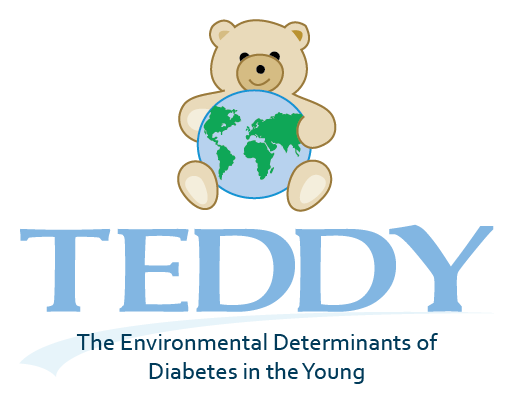 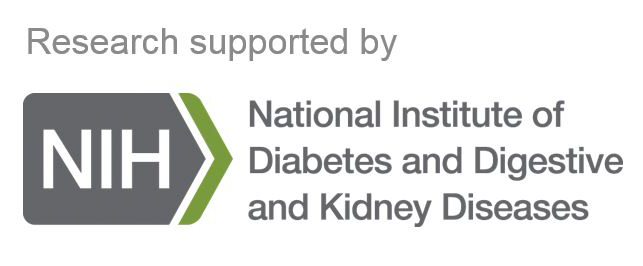 https://diabetes.ufl.edu/teddy-study/
This research was performed under the auspices of the TEDDY study group, a collaborative clinical study sponsored by the National Institute of Diabetes and Digestive and Kidney Diseases (NIDDK), National Institute of Allergy and Infectious Diseases (NIAID), National Institute of Child Health and Human Development (NICHD), National Institute of Environmental Health Sciences (NIEHS), Juvenile Diabetes Research Foundation (JDRF), and Centers for Disease Control and Prevention (CDC). 

The data from the TEDDY study reported here were supplied by the NIDDK Central Repository. This manuscript was not prepared in collaboration with Investigators of the TEDDY study and does not necessarily reflect the opinions or views of the TEDDY study, the NIDDK Central Repository, for the NIDDK. We did not receive funding support from the TEDDY study.
Resources & Facilities
University of Utah Center for High Performance Computing
Protected Environment - NIH Shared Instrumentation Grant (1S10OD021644-01A1)
Disclosures
Some figures were generated using Servier Medical Art, licensed under a Creative Commons Attribution 3.0 unported license
Permission granted from Spring Nature for use of figures from PMID: 36446887
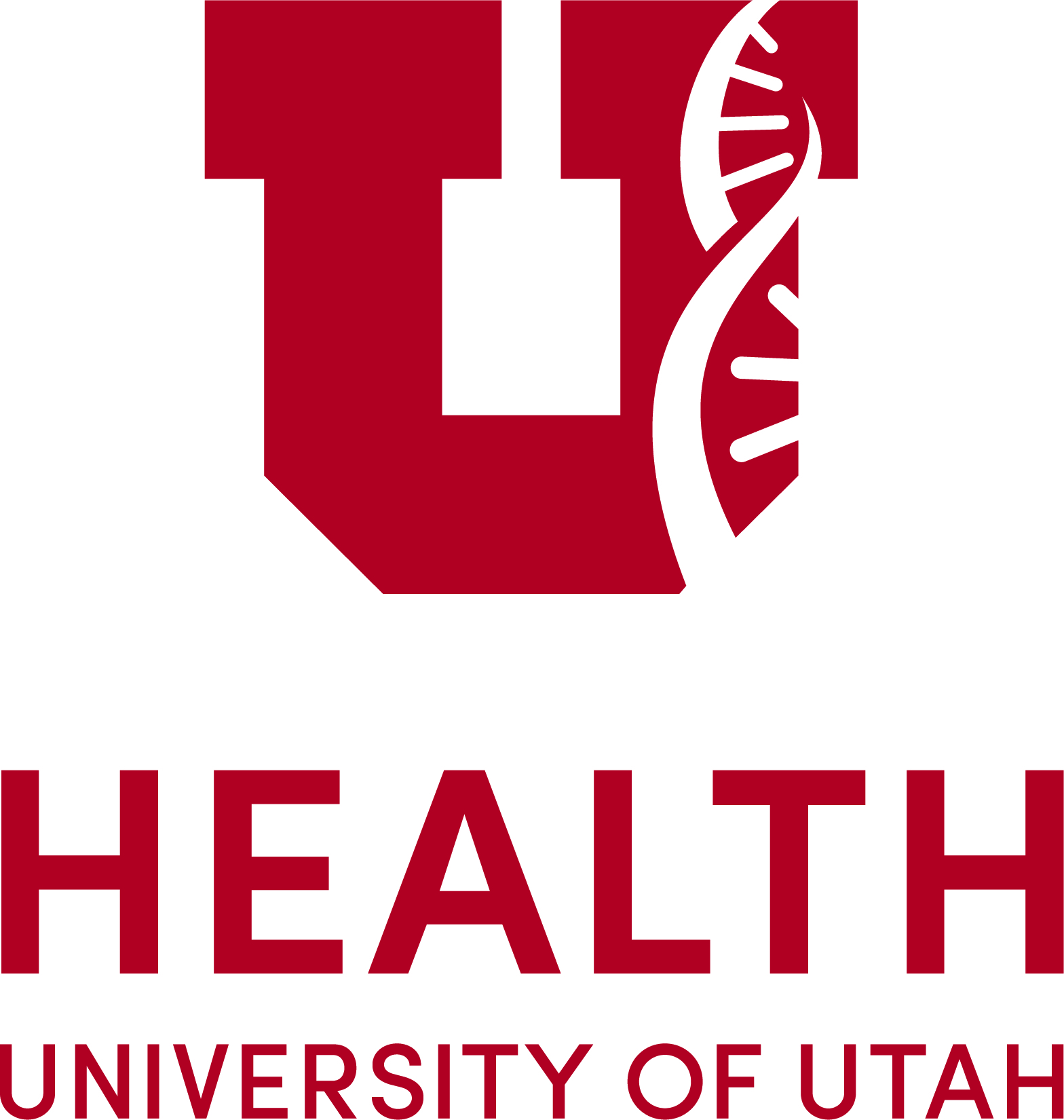 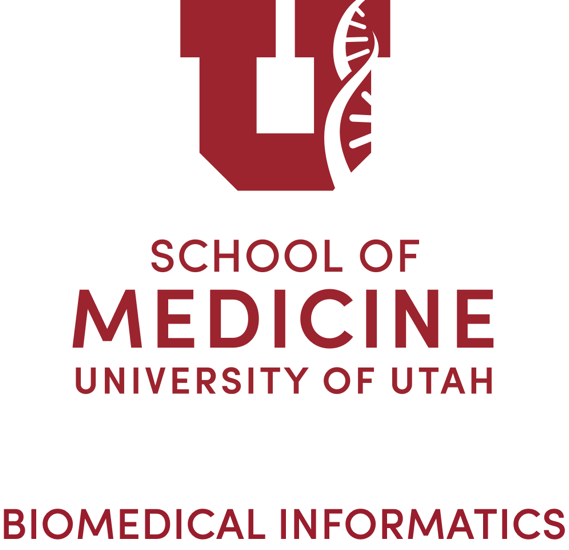 THANK YOU!
Questions?